Тренировочная работа (решения)
3. На рисунке схема дорог изображена в виде графа, в таблице содержатся сведения о длине этих дорог в километрах. Определите длину кратчайшего пути из пункта В в пункт Д, если передвигаться можно только по указанным дорогам. В ответе запишите целое число – длину пути в километрах.
2 дороги – П1 П4 П6
4 дороги – П3 П7
Вывод Г – П7, т.к. связан с двумя 4-х дорожными
Пусть В-П4, тогда Д – П1
И по логике получается: Е-П3 А-П5 Б-П7 Ж-П2
Маршруты из В в Д:
ВАБД
ВЕЖД
ВЕГБД
Получается при подсчете, что самый короткий первый маршрут – 23км
4. Определите ID человека, у которого в самом молодом возрасте появился первый правнук или правнучка
ID 152 (1942) – дети 314, у 314 дети 468, а внуки 957 (2015): 73 года
ID 232 (1964) – дети 803, у 803 дети 880, а внуков нет
и т.п.
Ответ: 323
5. По каналу связи передаются сообщения, содержащие только семь букв: А, Б, И, К, Л, С, Ц. Для передачи используется двоичный код, удовлетворяющий условию Фано. Кодовые слова для некоторых букв известны: Б – 00, К – 010, Л – 111. Какое наименьшее количество двоичных знаков потребуется для кодирования слова АБСЦИССА?Примечание. Условие Фано означает, что ни одно кодовое слово не является началом другого кодового слова.
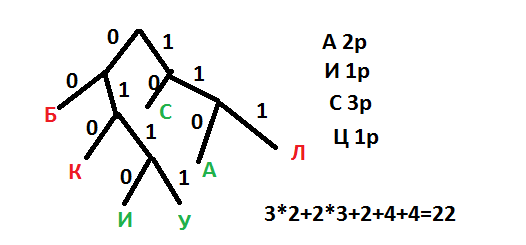 6. Автомат обрабатывает натуральное число N (0 ≤ N ≤ 255) по следующему алгоритму:1. Строится восьмибитная двоичная запись числа N.2. Все цифры двоичной записи заменяются на противоположные (0 на 1, 1 на 0).3. Полученное число переводится в десятичную запись.4. Из нового числа вычитается исходное, полученная разность выводится на экран.Пример. Дано число N = 13. Алгоритм работает следующим образом: 1. Восьмибитная двоичная запись числа N: 00001101.2. Все цифры заменяются на противоположные, новая запись 11110010. 3. Десятичное значение полученного числа 242.4. На экран выводится число 242 – 13 = 229.Какое число нужно ввести в автомат, чтобы в результате получилось 111?
Пусть а- исходное число, b-обратное число
Из условия a + b = 255 и b – a = 111
Из 1-ой формулы b = 255 – a подставляем во 2-ую формулу 255 – a – a =111 	
Решаем полученное уравнение a=72
8. Запишите число, которое будет напечатано в результате выполнения следующей программы.
var s, n: integer; 
begin
s := 0; n := 25;
while s + n <= 100 do begin
s := s + 20;
n := n - 5 end; 
writeln(s)
end.
до цикла S+n=25
Каждый раз сумма увеличивается на 15
Ск. раз надо увеличить сумму, чтобы было >100100-25=75 (5*15)=> 6 раз
20*6=120
9. Автоматическая фотокамера производит растровые изображения размером 768 на 600 пикселей. При этом объём файла с изображением не может превышать	450	Кбайт,	упаковка 	данных	не	производится.	Какое максимальное количество цветов можно использовать в палитре?
1)( 450*1024*8)/ (768*600)=8 бит/пиксель
2) 2 в 8 степени = 256
13. Каждый сотрудник предприятия получает электронный пропуск, на котором записаны личный код сотрудника, номер подразделения и некоторая дополнительная информация. Личный код состоит из 14 символов, каждый из которых может быть заглавной латинской буквой (используется 20 различных букв) или одной из цифр от 0 до 9. Для записи кода на пропуске отведено минимально возможное целое число байт. При этом используют посимвольное кодирование, все символы кодируют одинаковым минимально возможным количеством бит. Номер подразделения – целое число от 1 до 1000, он записан на пропуске как двоичное число и занимает минимально возможное целое число байт. Всего на пропуске хранится 30 байт данных. Сколько байт выделено для хранения дополнительных сведений об одном сотруднике? В ответе запишите только целое число – количество байт.
20+10=30 разных символом , т.е. 5 бит/символ
5*14=70 бит = 9 байт/пароль
1000 вариантов номера подразделения: поскольку 2 в 10 степени >1000, то 10 бит/номер, т.е. 2 байта/номер
30-9-2=19 байт на допол сведения
14. (2 вариант!) Какая строка получится в результате применения приведённой ниже программы к строке, состоящей из 80 единиц?
НАЧАЛО
ПОКА нашлось (11111) заменить (111, 2) заменить (222, 1)
КОНЕЦ ПОКА КОНЕЦ
111….11	80
21………1	77
221…….1	74
2221…..1	71
22221…1	68
121……..1	68
1221…..1	65
12221….1	62
1………….1	64
Т.е. за полный такой «цикл» теряется 16 «1»
Пусть прошло 3 таких цикла и осталось 64-3*16=16
1………..1	16
21………1	13
221…….1	10
2221…..1	7
1…………1	8
211111
2211
15. На рисунке – схема дорог, связывающих пункты А, Б, В, Г, Д, Е, Ж, И, К, Л, М, Н.Сколько существует различных путей из пункта А в пункт Н, не проходящих через пункт В?
Н=Л+М+К=5+5+5= 15
Л=К 
М=К
К=Ж+Д+Е+И=1+1+1+2=5
Ж=Д
Д=Б=1
Е=Д=1
И=Г+Е=2
16 Значение выражения 1255 + 259 – 30 записали в системе счисления с основанием 5. Сколько цифр 4 содержится в этой записи?
Вспомним формулы для любой системы счисления:
число aN в системе счисления с основанием a записывается как единица и N нулей: 

число aN-1 в системе счисления с основанием a записывается как N старших цифр этой системы счисления, то есть, цифр (a-1):



число aN – aM = aM · (aN-M – 1) записывается в системе счисления с основанием a как N-M старших цифр этой системы счисления, за которыми стоят M нулей:
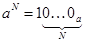 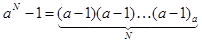 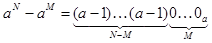 1254 + 258 – 30 = 512 + 516 - 51 - 51 =
516     +     (512- 52)   - 51 (обязательно по убыванию степени!)
		10 «4» и 2 «0»

 444444444400
-                       10 
 444444444340
Ответ: 10
20. Ниже на пяти языках программирования записан алгоритм. Получив на вход число x, этот алгоритм печатает два числа: a и b. Укажите наименьшее из таких чисел x, при вводе которого алгоритм печатает сначала 3, а потом 12.
var x, a, b: longint; 
begin
readln(x);
a := 0; b := 1; 
hile x > 0 do begin
if x mod 2 > 0 then 
a := a + x mod 12
else
b := b * (x mod 12); x := x div 12;
end;
writeln(a); write(b); end.
Какие цифры есть в 12 сс:
0 1 2 3 4 5 6 7 8 9 10 11
а=3 – сумма нечетных остатков при переводе в 12 сс (т.е. цифра 3 есть в числе)
b=16 – произведение четных остатков в 12 сс (видимо это цифры 2 и 6)
Составляем наименьшее число из полученных при анализе цифр: 236 12
236 12  =330 10
22. Исполнитель РазДваТри преобразует число на экране.У исполнителя есть три команды, которым присвоены номера: 1. Прибавить 12. Умножить на 2 3. Прибавить 3Первая команда увеличивает число на экране на 1, вторая умножает его на 2, третья увеличивает на 3.Программа для исполнителя РазДваТри – это последовательность команд. Сколько существует программ, которые преобразуют исходное число 2 в число 14, и при этом траектория вычислений не содержит чисел 5 и 10? Траектория вычислений – это последовательность результатов выполнения всех команд программы. Например, для программы 312 при исходном числе 6 траектория будет состоять из чисел 9, 10, 20.
Запишем рекурсивные формулы по условию:
KN=KN-1+KN-3+K N div 2 (если число кратно 2)
KN=KN-1+KN-3 (если число не кратно 2)
По этим формулам заполним таблицу
N   2 3 4 5 6 7 8 9 10 11 12 13 14
KN 1 1 2 0 2 4 6 8   0   6 16 16 26